Challenge mathématique 2023 – 2024
Manche 2 – Niveau 2

Calcul mental : problèmes à proposer pour continuer à s’entraîner
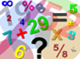 Mission mathématiques 68
2A
Avec 200 élèves inscrits à l’école, combien d’équipes de 10 élèves peut-on constituer pour participer à une rencontre de jeux collectifs ?
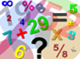 Mission mathématiques 68
2A
Avec 370 élèves inscrits à l’école, combien d’équipes de 10 élèves peut-on constituer pour participer à une rencontre de jeux collectifs ?
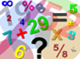 Mission mathématiques 68
2A
Avec 400 élèves inscrits à l’école, combien d’équipes de 20 élèves peut-on constituer pour participer à une rencontre de jeux collectifs ?
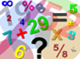 Mission mathématiques 68
2A
Avec 480 élèves inscrits à l’école, combien d’équipes de 20 élèves peut-on constituer pour participer à une rencontre de jeux collectifs ?
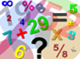 Mission mathématiques 68
2B
Avec 470 élèves inscrits à l’école, combien d’équipes de 10 élèves peut-on constituer pour participer à une rencontre de jeux collectifs ?
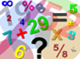 Mission mathématiques 68
2B
Avec 250 élèves inscrits à l’école, combien d’équipes de 20 ou de 10 élèves peut-on constituer pour participer à une rencontre de jeux collectifs ? Il doit y avoir le moins d’équipes possible.
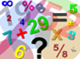 Mission mathématiques 68
2B
Avec 470 élèves inscrits à l’école, combien d’équipes de 20 ou de 10 élèves peut-on constituer pour participer à une rencontre de jeux collectifs ? Il doit y avoir le moins d’équipes possible.
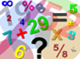 Mission mathématiques 68
2B
Avec 530 élèves inscrits à l’école, combien d’équipes de 50, de 20 ou de 10 élèves peut-on constituer pour participer à une rencontre de jeux collectifs ? Il doit y avoir le moins d’équipes possible.
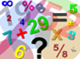 Mission mathématiques 68
2A
Des enfants ont partagé 50 billes de manière équitable. Chacun a reçu 10 billes. Combien y a-t-il d’enfants ?
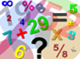 Mission mathématiques 68
2A
Des enfants ont partagé 15 billes de manière équitable. Chacun a reçu 3 billes. Combien y a-t-il d’enfants ?
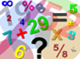 Mission mathématiques 68
2A
Des enfants ont partagé 20 billes de manière équitable. Chacun a reçu 5 billes. Combien y a-t-il d’enfants ?
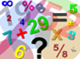 Mission mathématiques 68
2A
Des enfants ont partagé 30 billes de manière équitable. Chacun a reçu 6 billes. Combien y a-t-il d’enfants ?
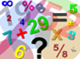 Mission mathématiques 68
2B
Des enfants ont partagé 45 billes de manière équitable. Chacun a reçu 9 billes. Combien y a-t-il d’enfants ?
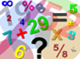 Mission mathématiques 68
2B
Des enfants ont partagé 32 billes de manière équitable. Chacun a reçu 8 billes. Combien y a-t-il d’enfants ?
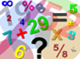 Mission mathématiques 68
2B
Des enfants ont partagé 21 billes de manière équitable. Chacun a reçu 7 billes. Combien y a-t-il d’enfants ?
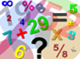 Mission mathématiques 68
2B
Des enfants ont partagé 36 billes de manière équitable. Chacun a reçu 6 billes. Combien y a-t-il d’enfants ?
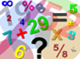 Mission mathématiques 68